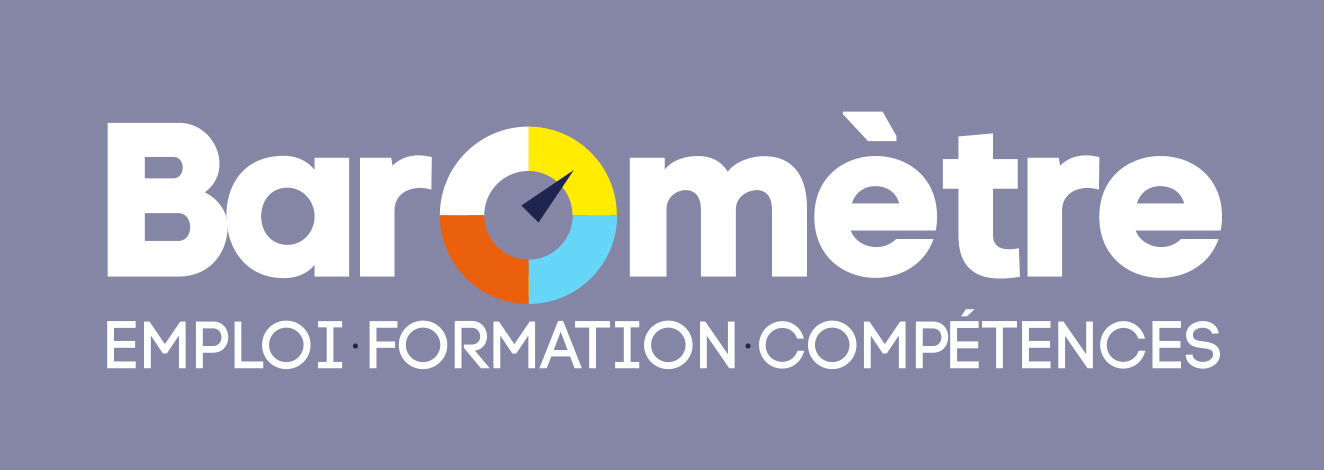 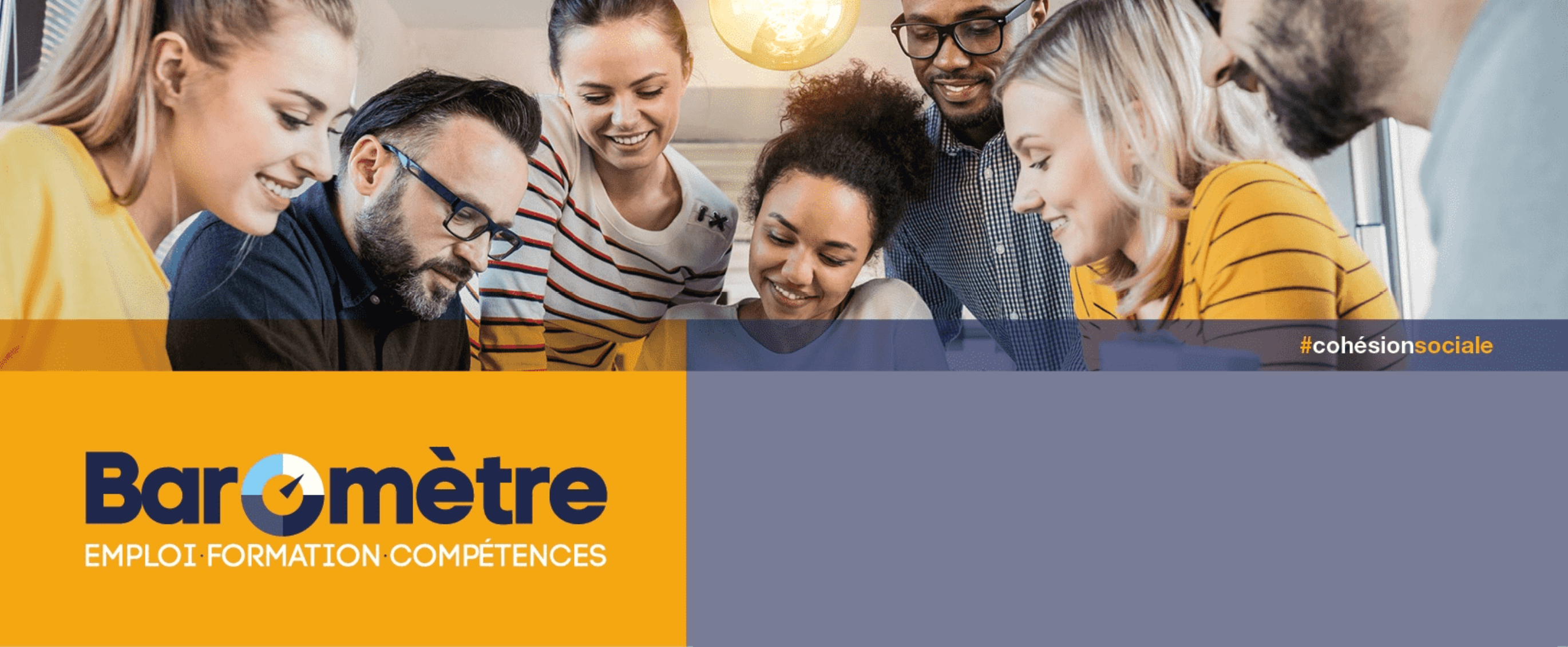 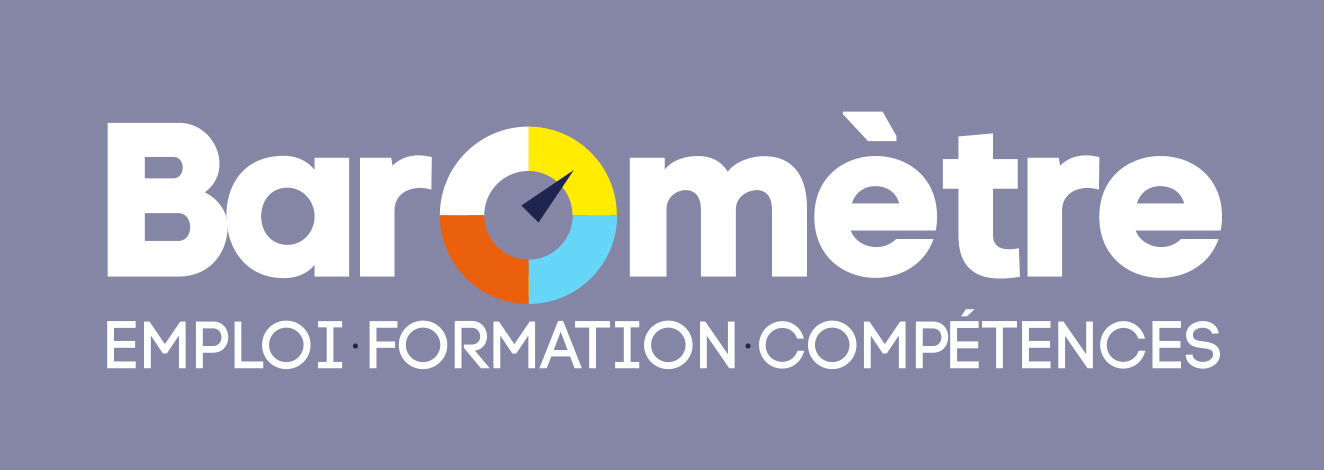 ÉDITION 2024
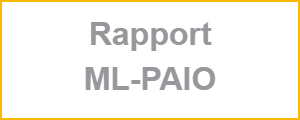 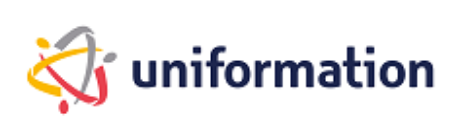 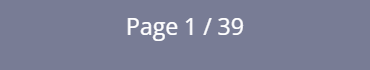 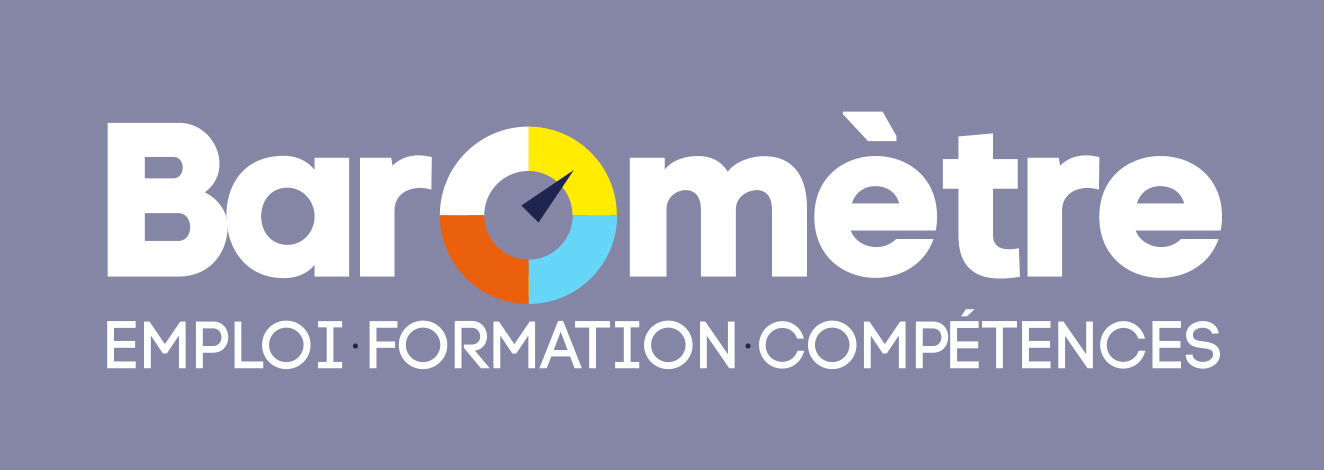 ÉDITION 2024
Présentation de l’enquête
Le baromètre est une enquête annuelle, qui permet de recueillir vos besoins en emploi, en formation et en compétences.
Chaque année, près de 5 000 structures répondent au questionnaire.
L’édition précédente accessible en ligne
Consulter les chiffres clés de l'édition 2023 du Baromètre
Parce qu’une connaissance plus précise de vos pratiques, enjeux et besoins dans votre secteur et sur votre territoire est essentielle pour permettre, à nos équipes et aux partenaires sociaux de votre branche professionnelle, de développer un accompagnement adapté à vos métiers.

A la fin du questionnaire un message de remerciement vous sera envoyé avec en exclusivité des ressources et des outils en ligne sur l’alternance, le recrutement, la formation, l’illettrisme, le numérique ou encore la transition écologique.
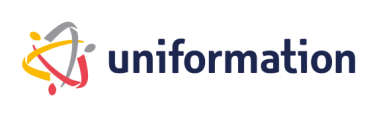 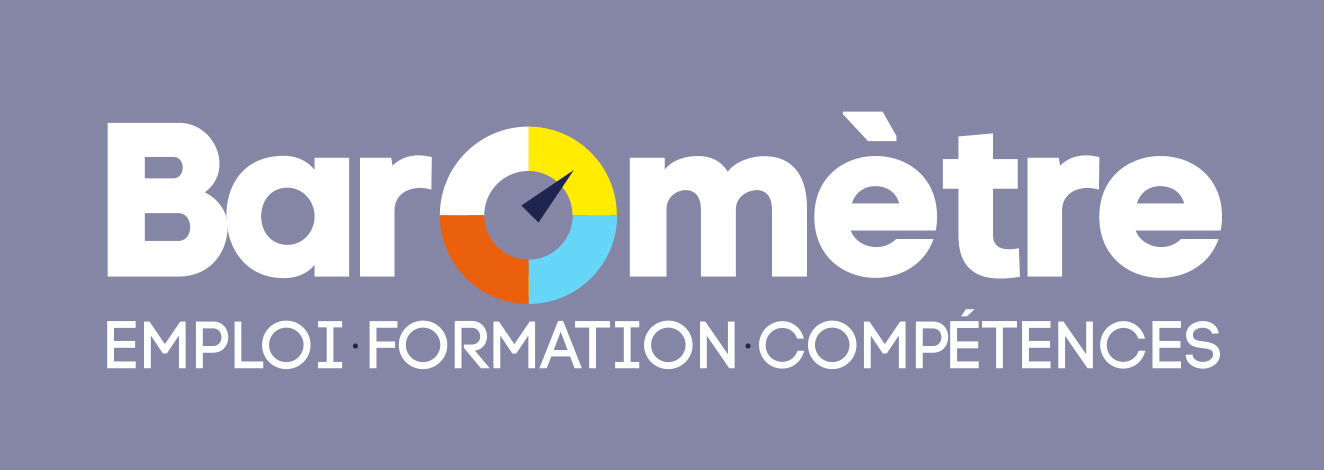 ÉDITION 2024
Comment compléter l’enquête ?
Vous pourrez répondre au questionnaire à partir du 2 novembre et jusqu’au 22 décembre 2023.
Pour répondre au questionnaire, vous avez deux possibilités :
Cliquez sur le lien personnalisé dans le mail qui sera envoyé à votre structure ;
Rendez-vous sur https://barometre-uniformation.bva-surveys.com muni de votre icom.
Répondre ne vous prendra qu’une vingtaine de minutes et vos réponses sont essentielles car plus vous serez nombreux à répondre au questionnaire, plus les résultats obtenus seront représentatifs !
Vous souhaitez marquer une pause dans votre saisie ? Pas d’inquiétude : vos premières réponses seront sauvegardées automatiquement et vous pourrez poursuivre plus tard là où vous vous êtes arrêté. 
En cas de difficultés pour se connecter ou pour répondre, une téléassistance sera mise en place par BVA People Consulting, le prestataire en charge de la réalisation de l’étude, via l’adresse mail suivante :Barometre-emploi-formation@bva-surveys.com
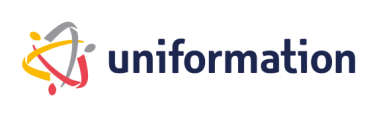 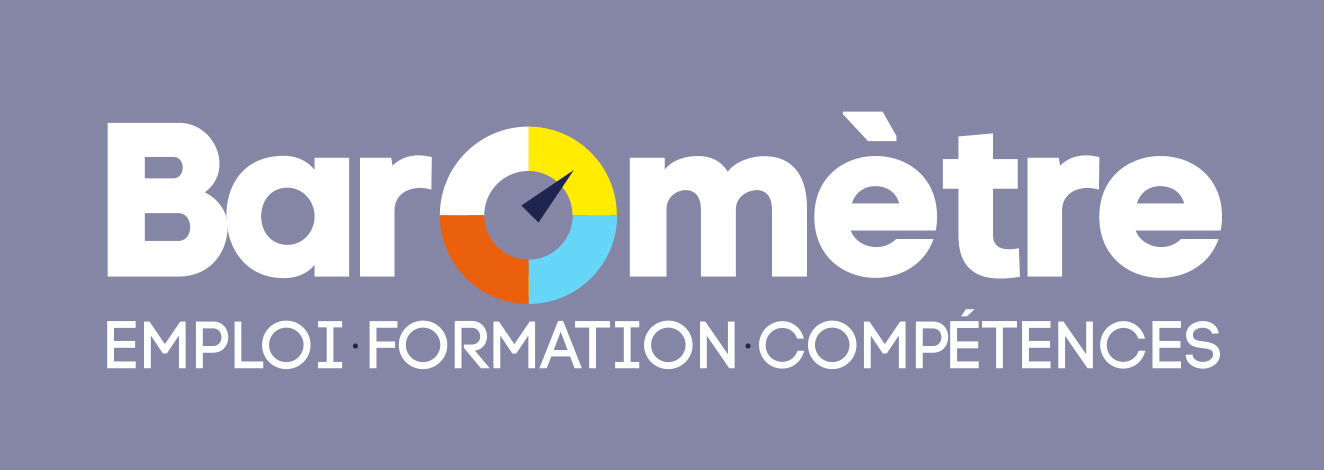 ÉDITION 2024
Pour mieux vous faire entendre, dites-nous l’essentiel !
Faites le point sur votre activité et vos enjeux

Exprimez vos besoins en formation, recrutement et compétences

Informez-nous de votre actualité emploi
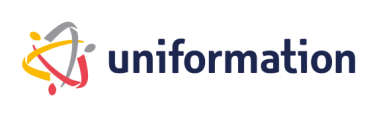 [Speaker Notes: Voyez-vous des thématiques clés en termes d’emploi-formation-compétences qui ressortent ?]